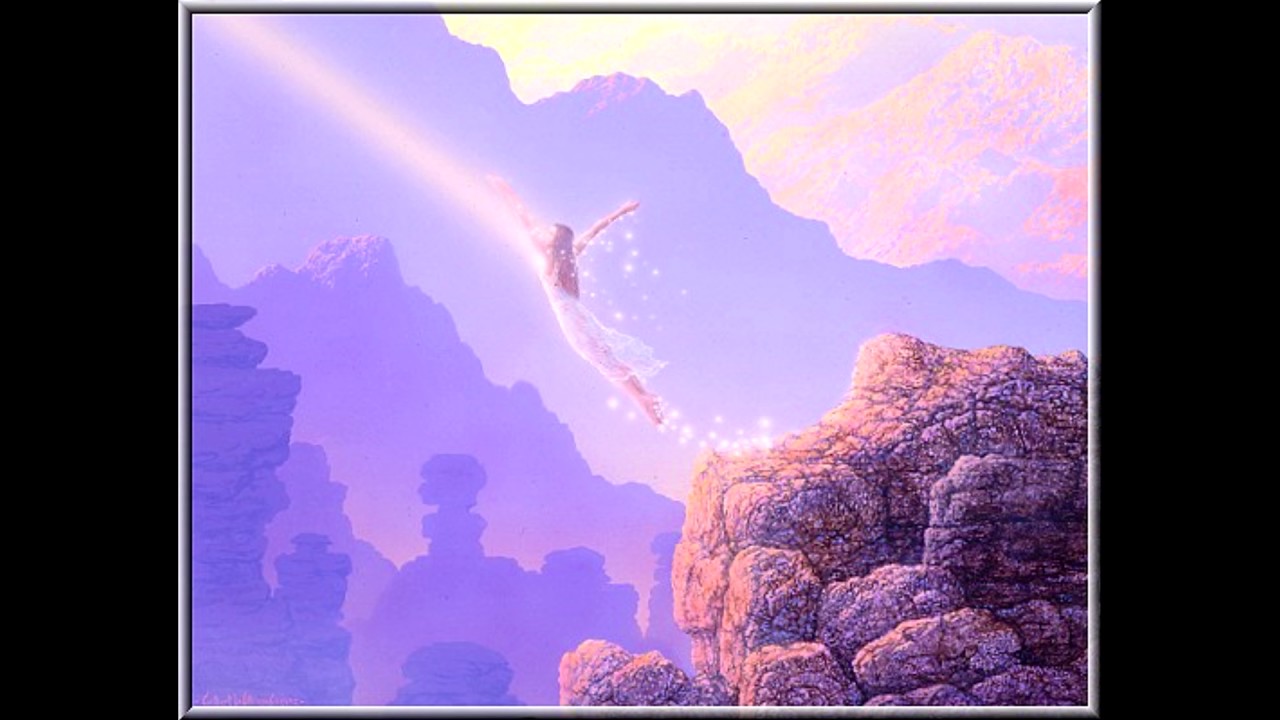 Прочитайте выражения.
1) (а - в)2
2) х2 - 4у2
3) а3 - с3
4) (2х+5)2
5) k2 + p2
6) (3а-с)(3а+с)
7) m3 + n3
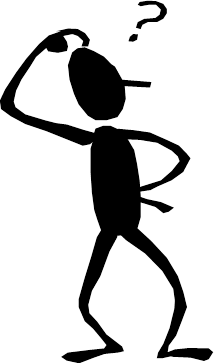 Вопрос – ответ:
С какими преобразованиями целых выражений мы познакомились? 

Что значит разложить многочлен на множители?

Какие способы разложения на множители вы знаете?
Найдите ошибку:
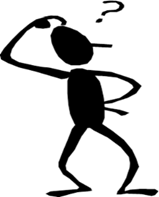 1) (3m – 2у)2 = 3m2 – 12my + 2у2
(3m – 2у)2 = 9m2 – 12my + 4у2
2) 8–а3 = (2+а)(4-4а+а2)
8–а3 = (2 - а)(4+2а+а2)
3) (5a + 2b)(2b – 5a) = 25a2 – 4b2
(5a + 2b)(2b – 5a) =  4b2– 25a2
4) (a + 4)2 = a2 + 16
(a + 4)2 = a2 + 16 +8а
Преобразование целых выражений. Подготовка к контрольной работе
Классификация многочленов по способу разложения на множители
Метод разложения на множители
Вынесение общего множителя за скобки
С помощью формул сокращённого умножения
Способ группировки
Работа в парах
Проверка:  
а) 16m2  + 24mn =8m (2m + 3n)
б) 5xy2+10x3y3_ 15x2y=5xy(y + 2x2y2 – 3x)
в) cd2 – cn + kd2 – nk = (cd2 – cn)+(kd2 – nk)=c(d2 - n) + k(d2- n) = (d2 - n)(c+k)
г)25a2 -  36b2 = (5a - 6b )( 5a + 6b)
Домашняя работа
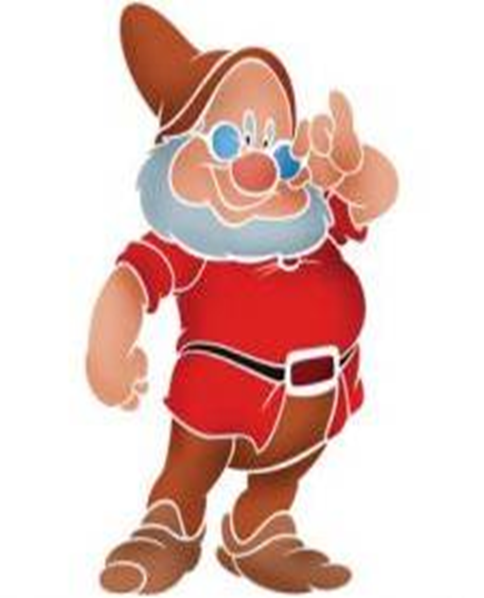 уровень  А – 969(а); 

972(а); 981(а)

уровень Б –  984(а); 989 (а)
 и 992(а)
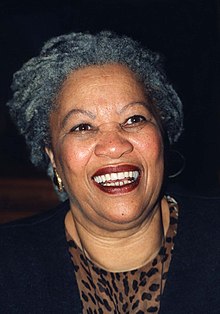 Если Вы хотите летать,
Вам нужно Отказаться от вещей, которые тянут Вас вниз.

Тони Моррисон
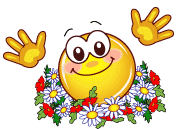 Спасибо за работу!